The Role & Impact of the CDC & its Grantees in
Ending HIV in the U.S.

Welcome & Introduction

Carl Schmid
Executive Director
HIV+Hepatitis Policy Institute

June 4, 2024
[Speaker Notes: CARL]
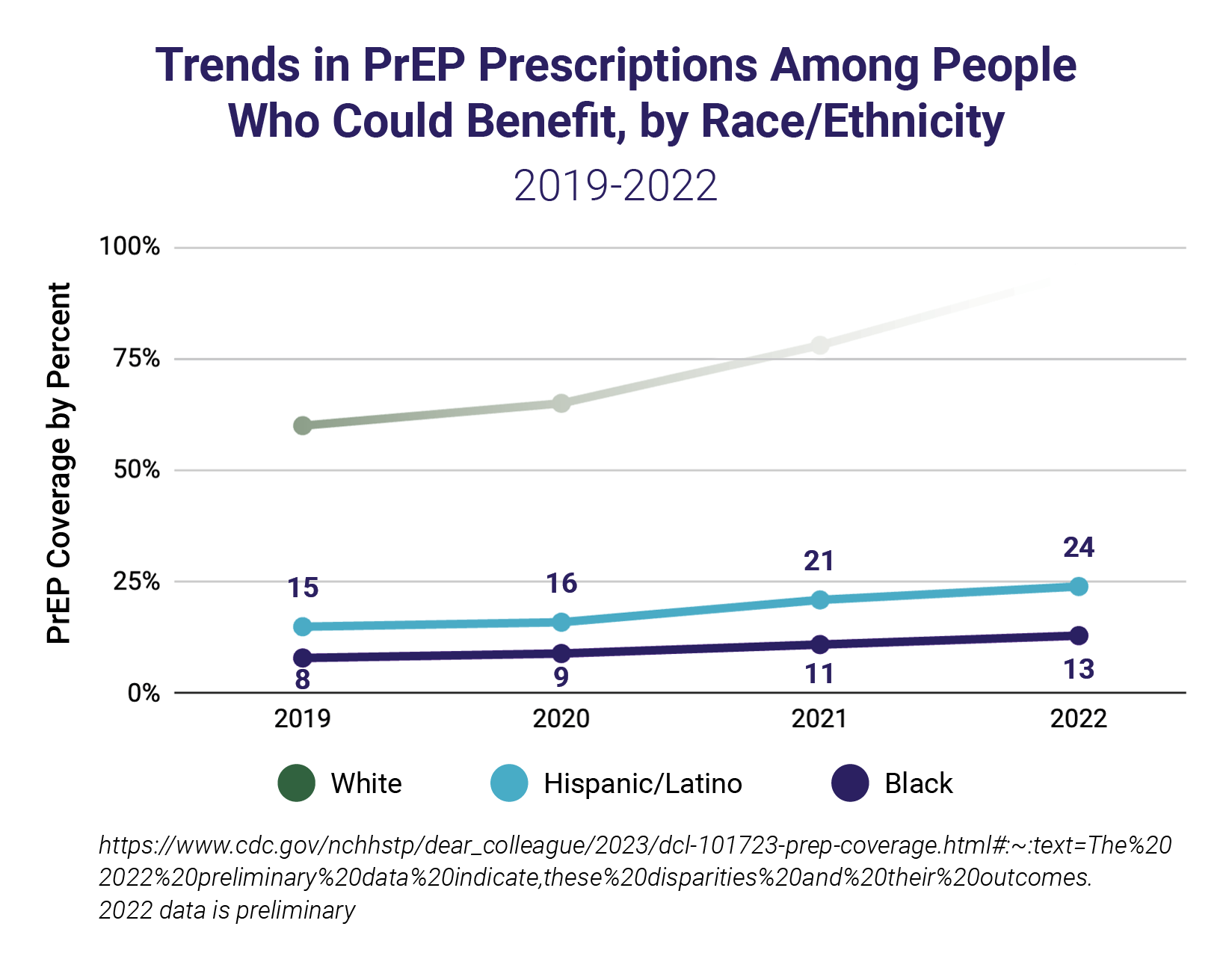 1014
1014
987
965
949
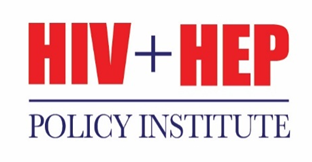 CDC Ending the HIV EpidemicRequested and Enacted Funding
$573M
$375M
$310M
$310M
CDC Enacted
$275M
$140M
$220M
$220M
$195M
CDC Requested
$175M
$140M
Year 1 
FY20
Year 4
FY23
Year 2
FY21
Year 5
FY24
Year 3
FY22
[Speaker Notes: Over the 4 funded years we have received a total of $370M less than requested]
CDC Division of HIV Prevention Funding
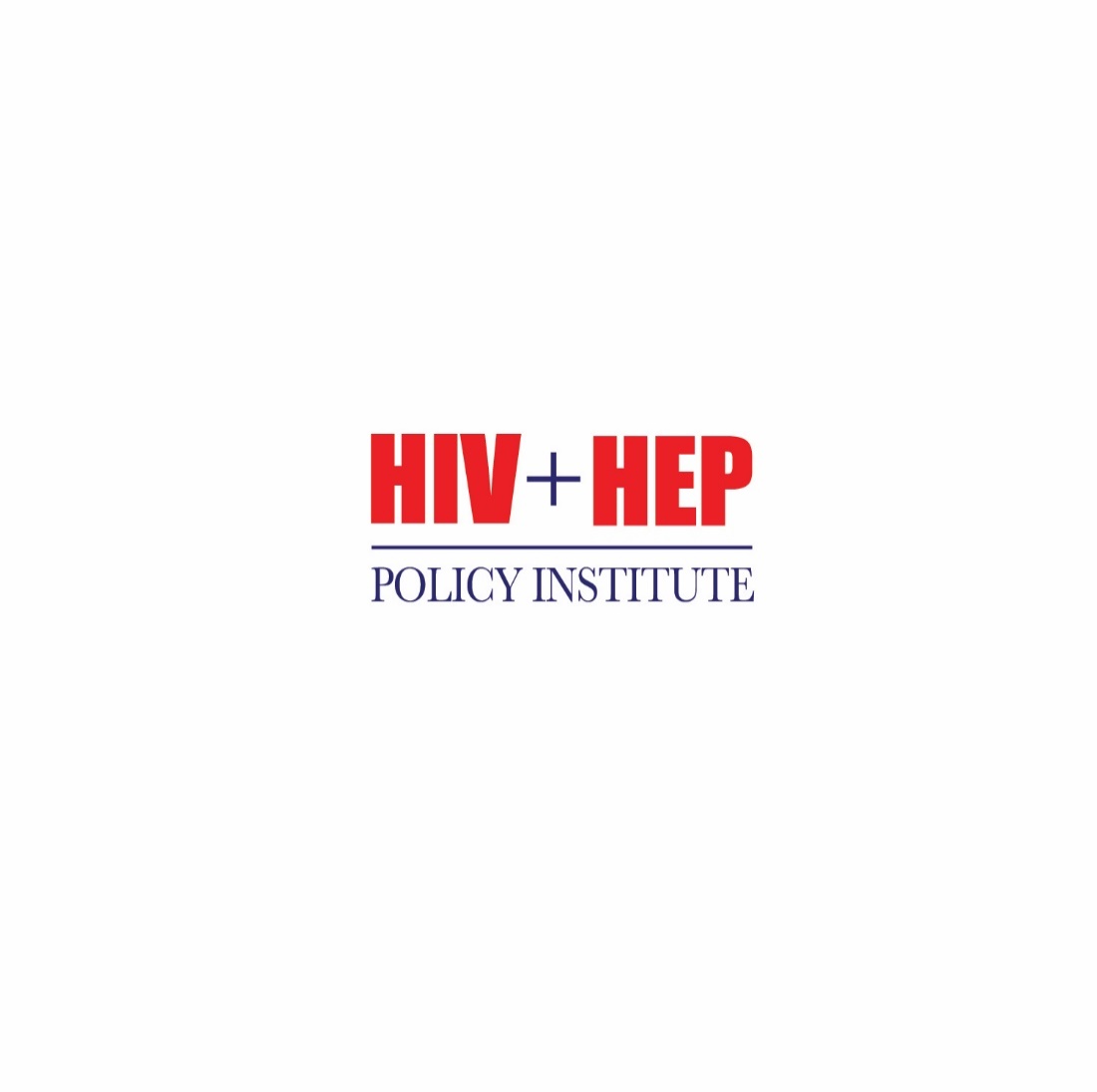 Presenters
Dr. Robyn Neblett Fanfair, Director of Division of HIV Prevention, CDC 

Clover Barnes, RN, BSN, MBA, Sr. Deputy Director of the HIV/AIDS, Hepatitis, STD and TB Administration, District of Columbia 

Juan Carlos Loubriel, Sr. Director of Community Health and Wellness, Whitman Walker
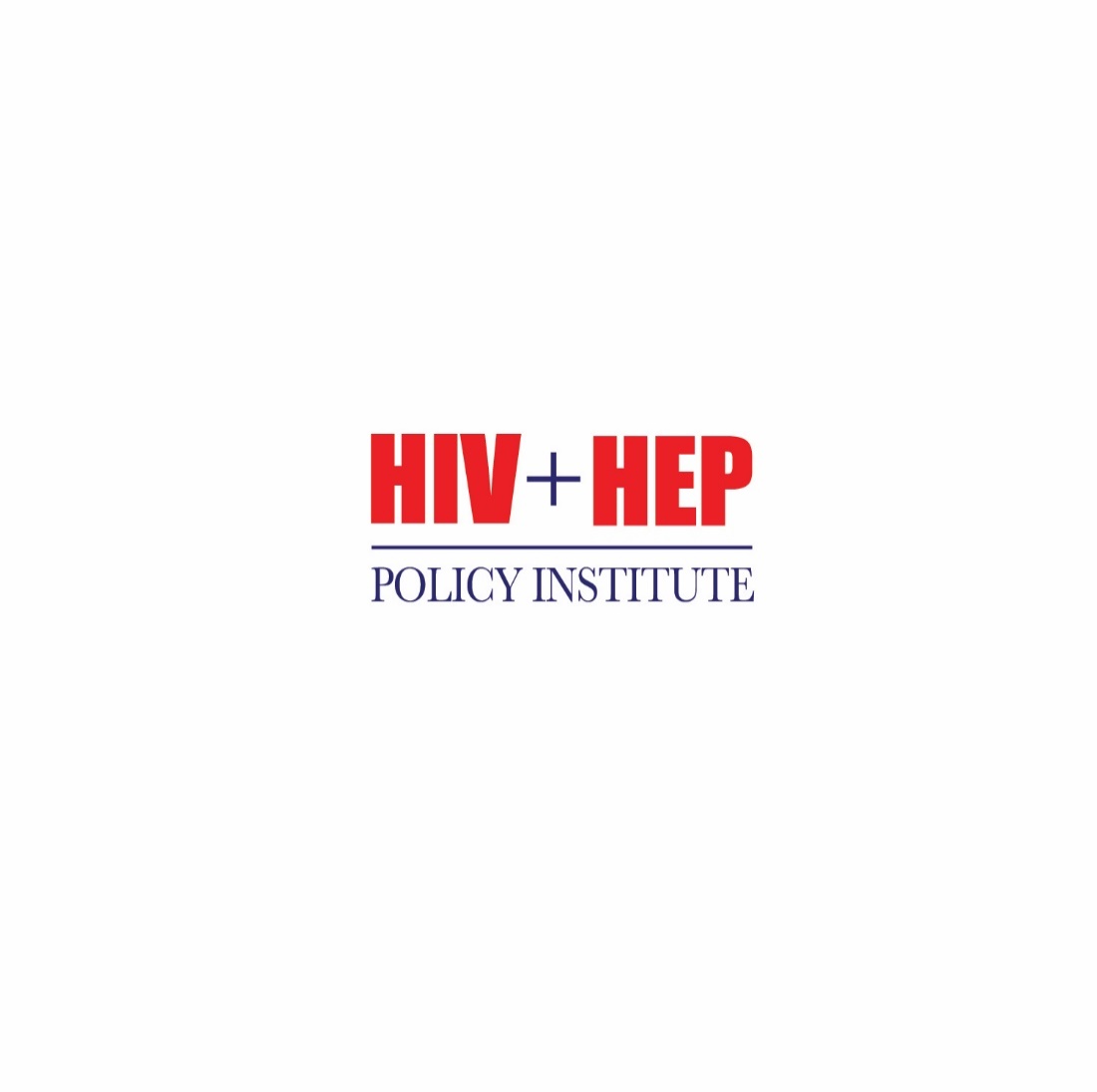 [Speaker Notes: CARL]
Thank you!
Presentations: https://hivhep.org/presentations/cdchivbriefing/

Carl Schmid
cschmid@hivhep.org

Emily McCloskey Schreiber
eschreiber@NASTAD.org
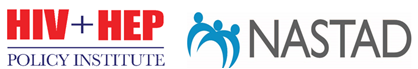